Group 18
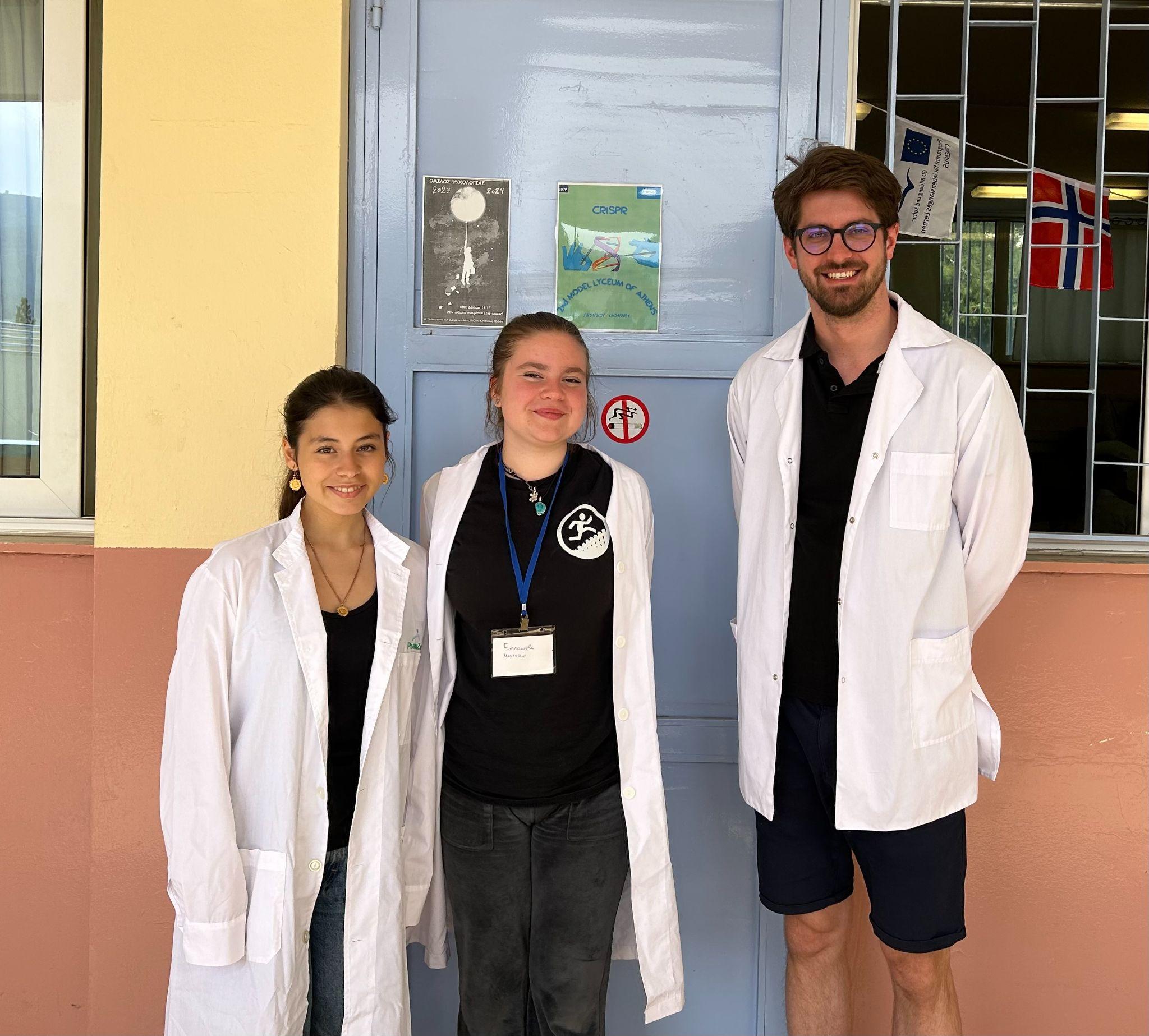 Emmanouela Mastoraki 
Greek - Mentor
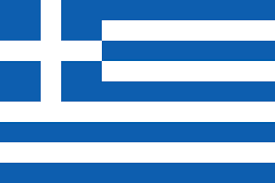 Flag
Simas Ignatavičius
Lithuanian - Teacher
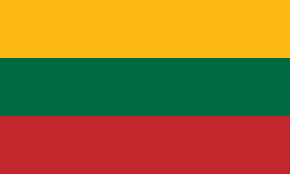 Flag
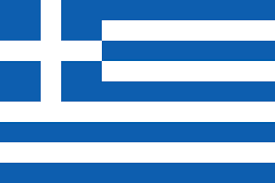 Zoi Natsi
Greek - Student
Flag
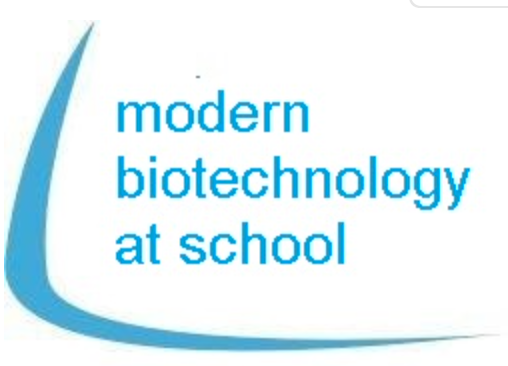 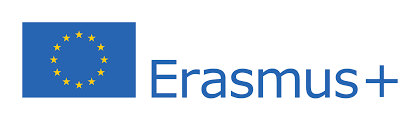 Evaluation of 1. experiment
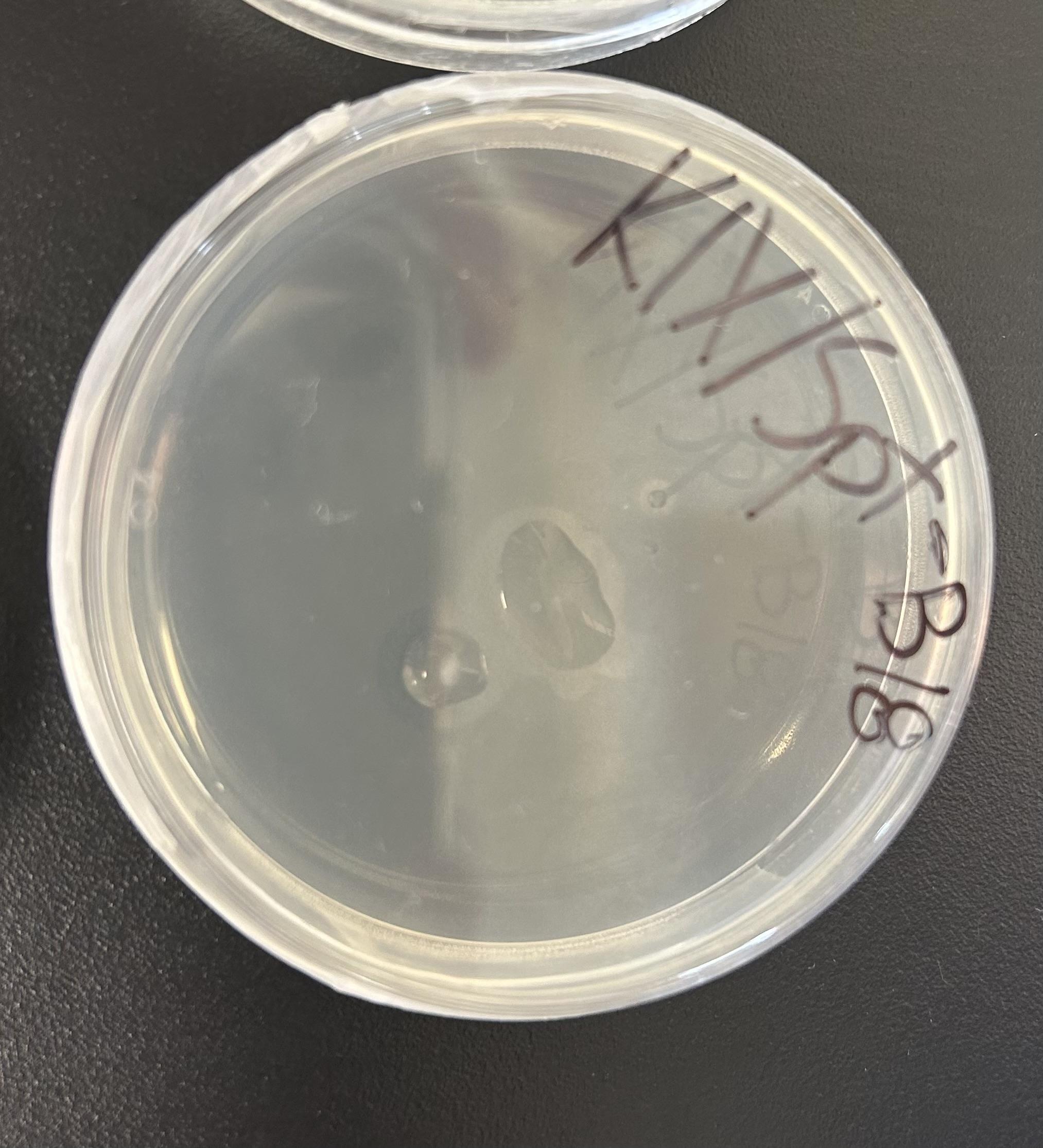 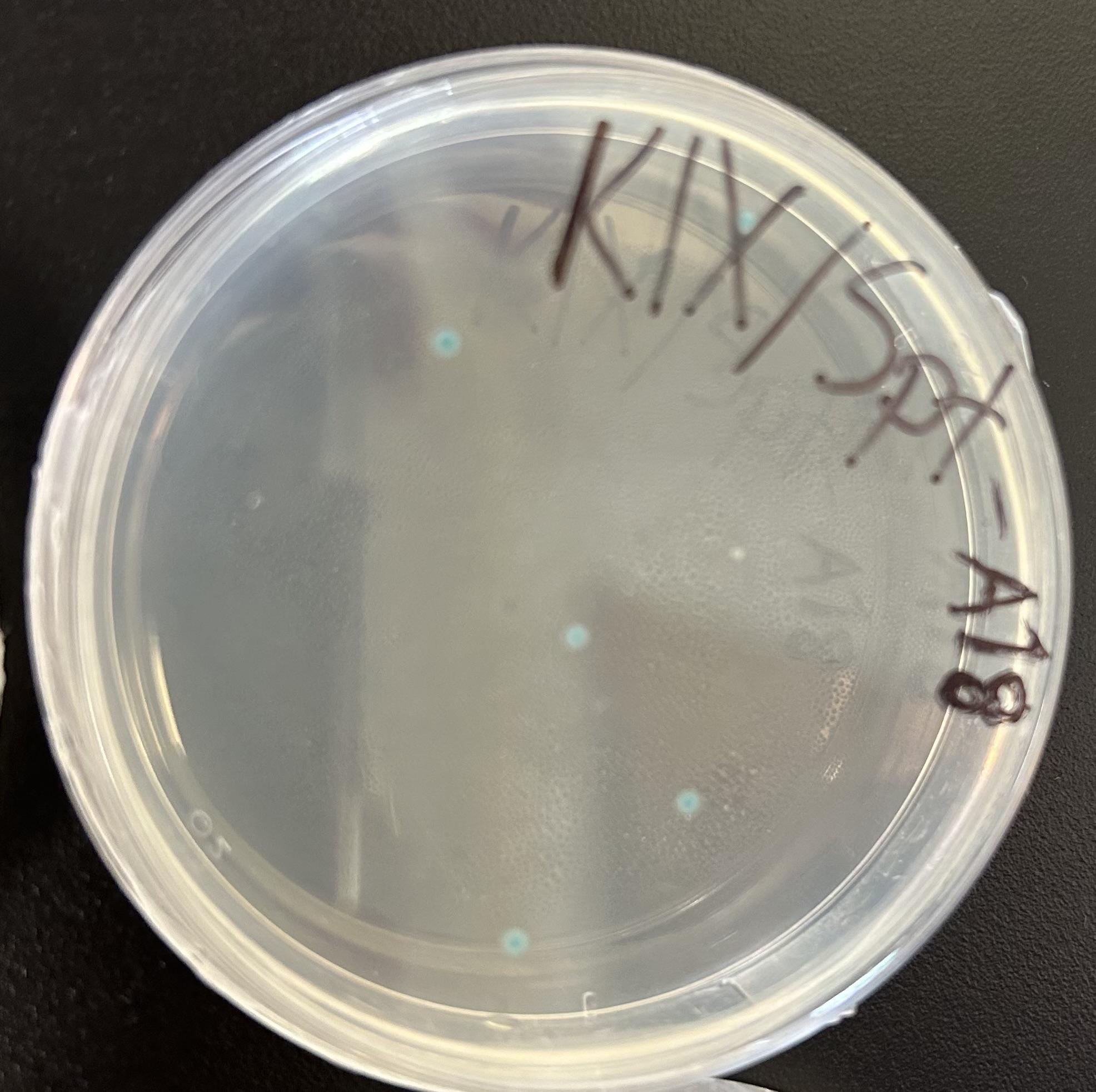 Observation
A – Blue colonies
B – No colonies
C – Blue colonies
D – White colonies
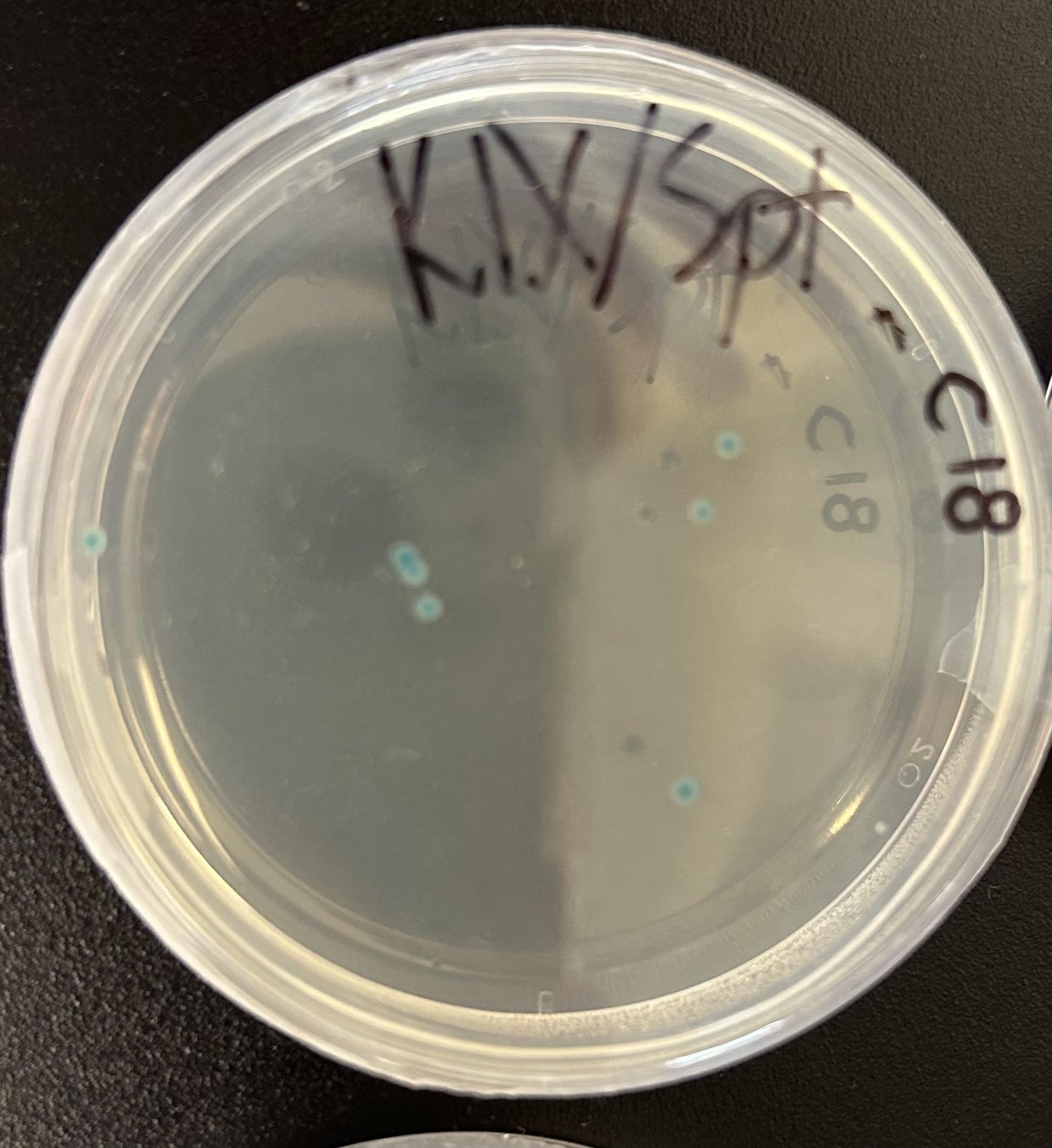 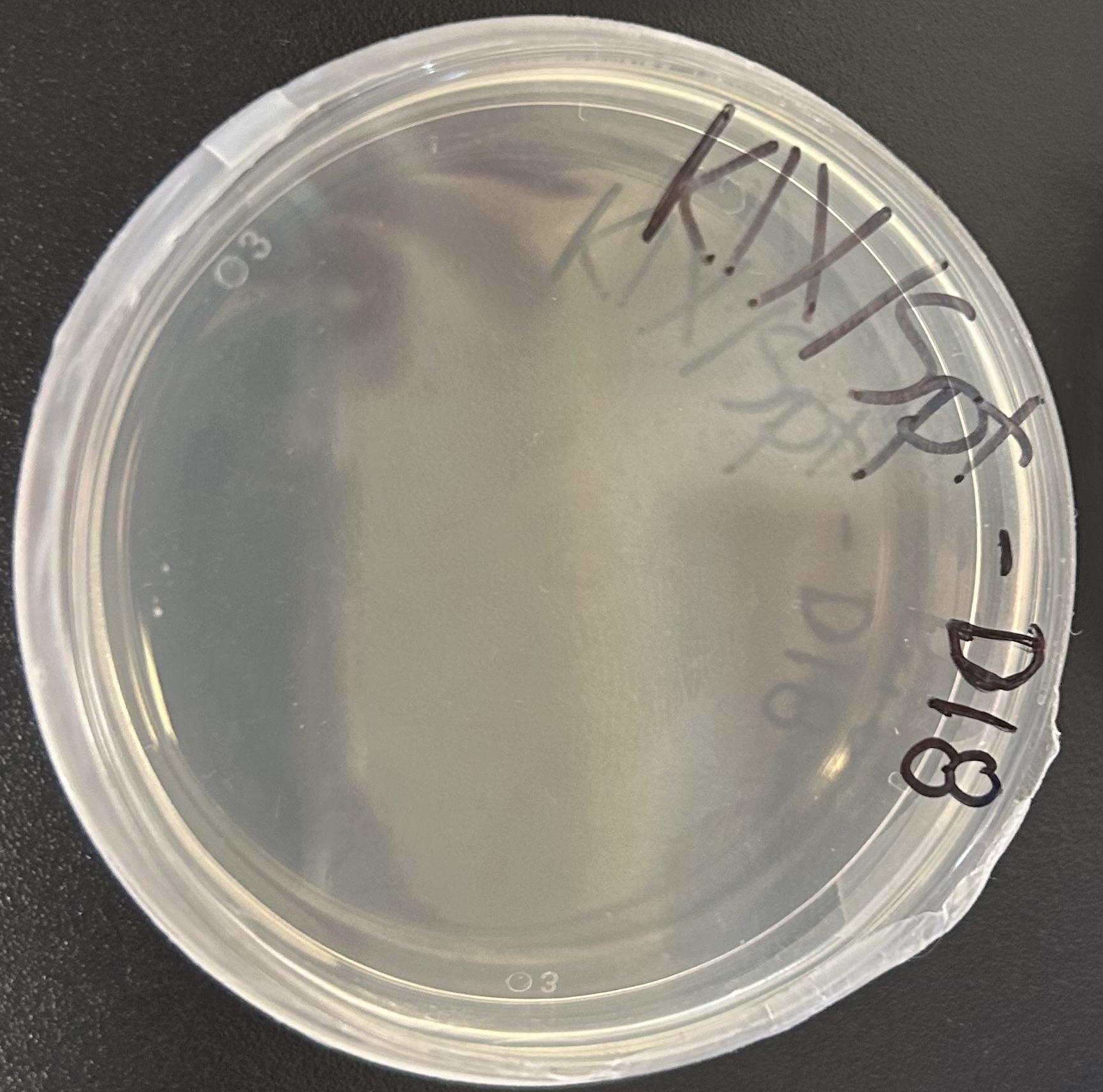 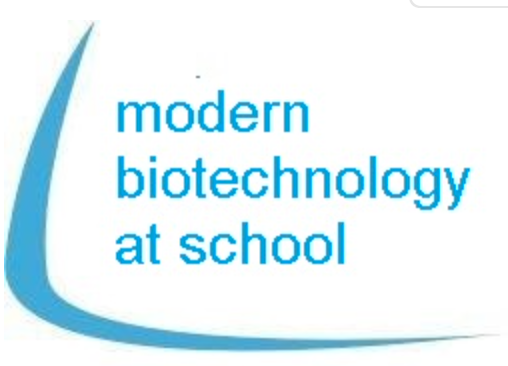 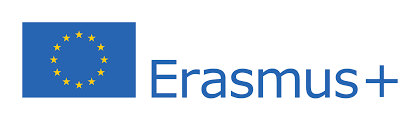 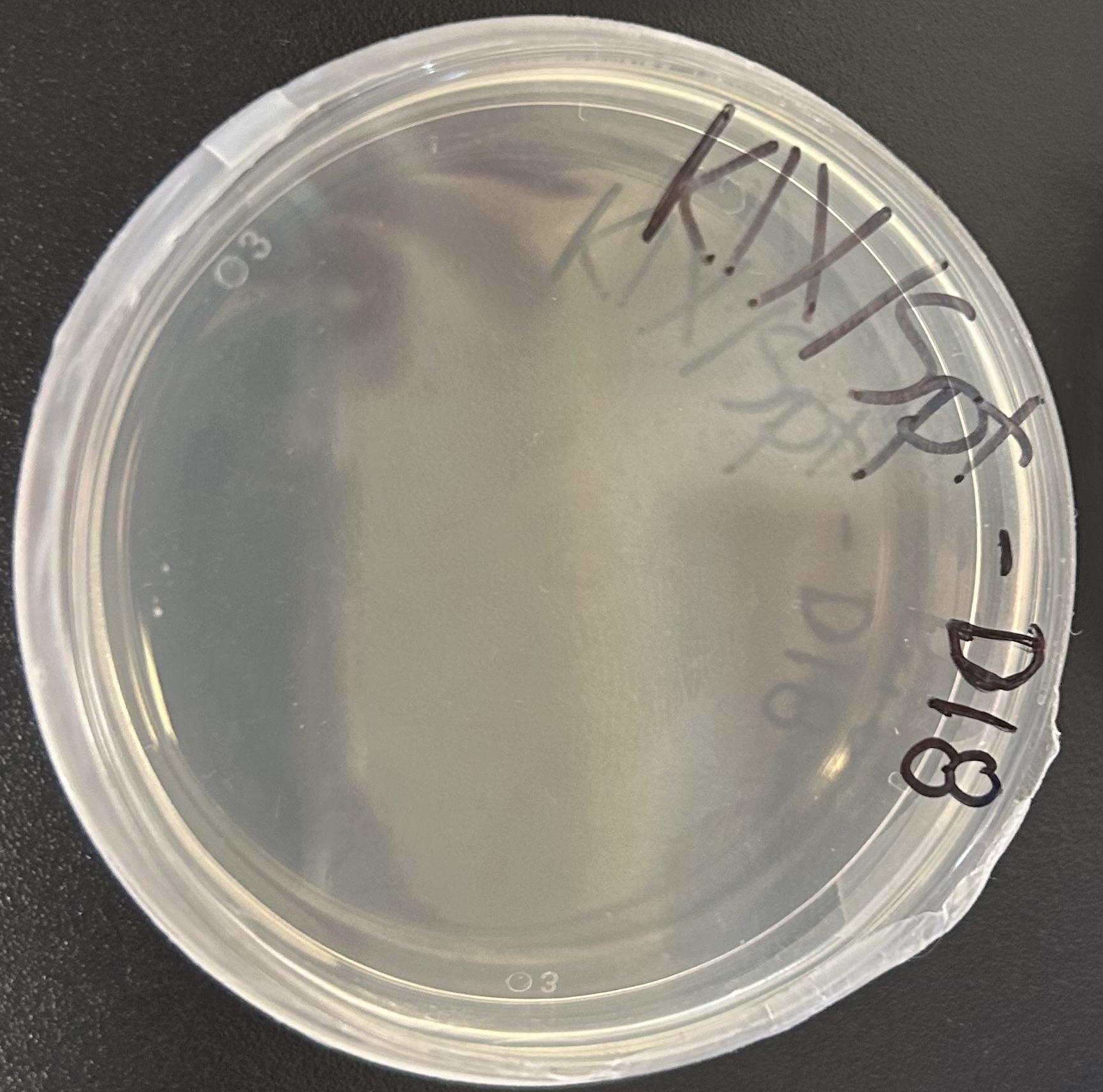 Evaluation of 1. experiment
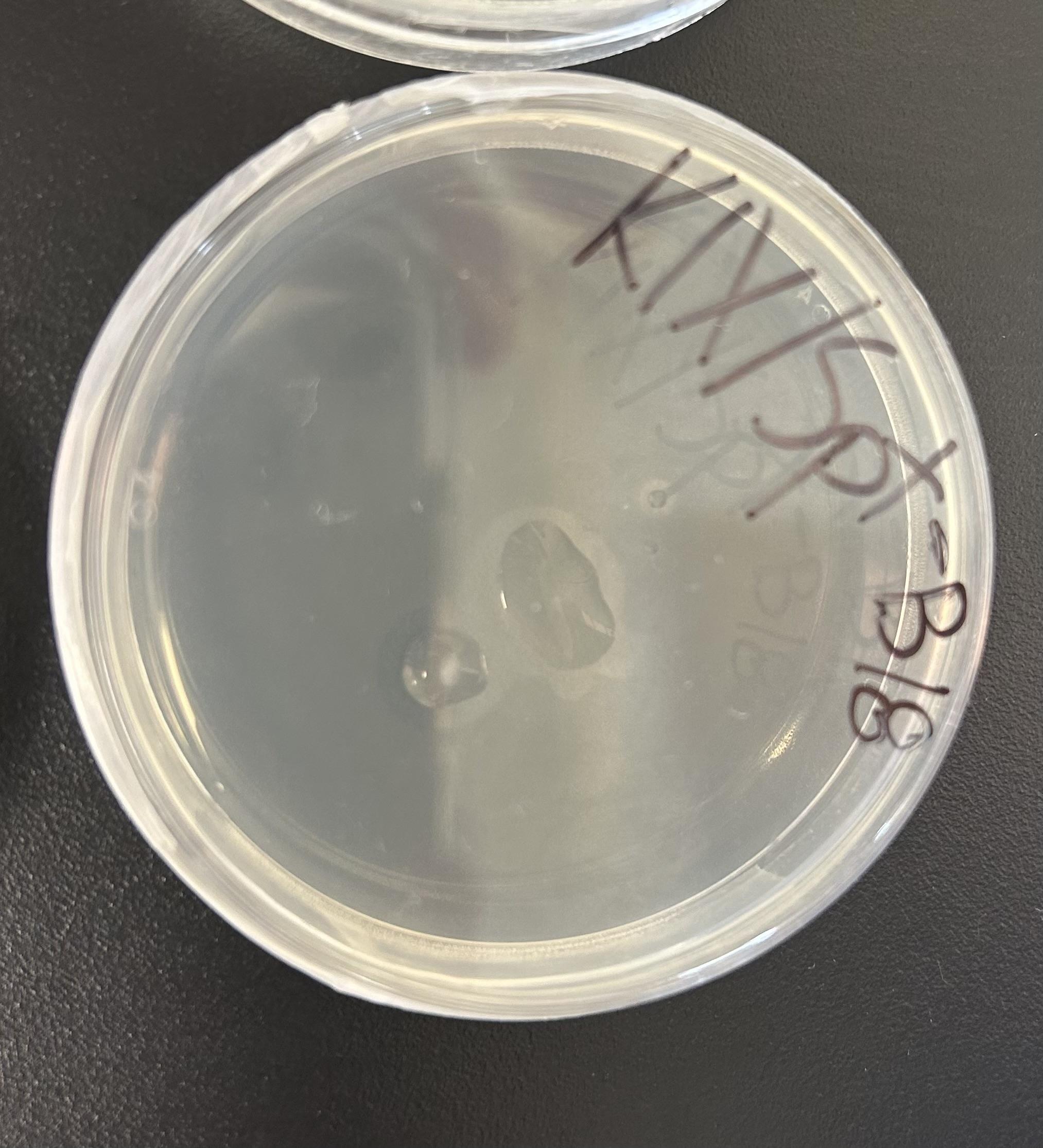 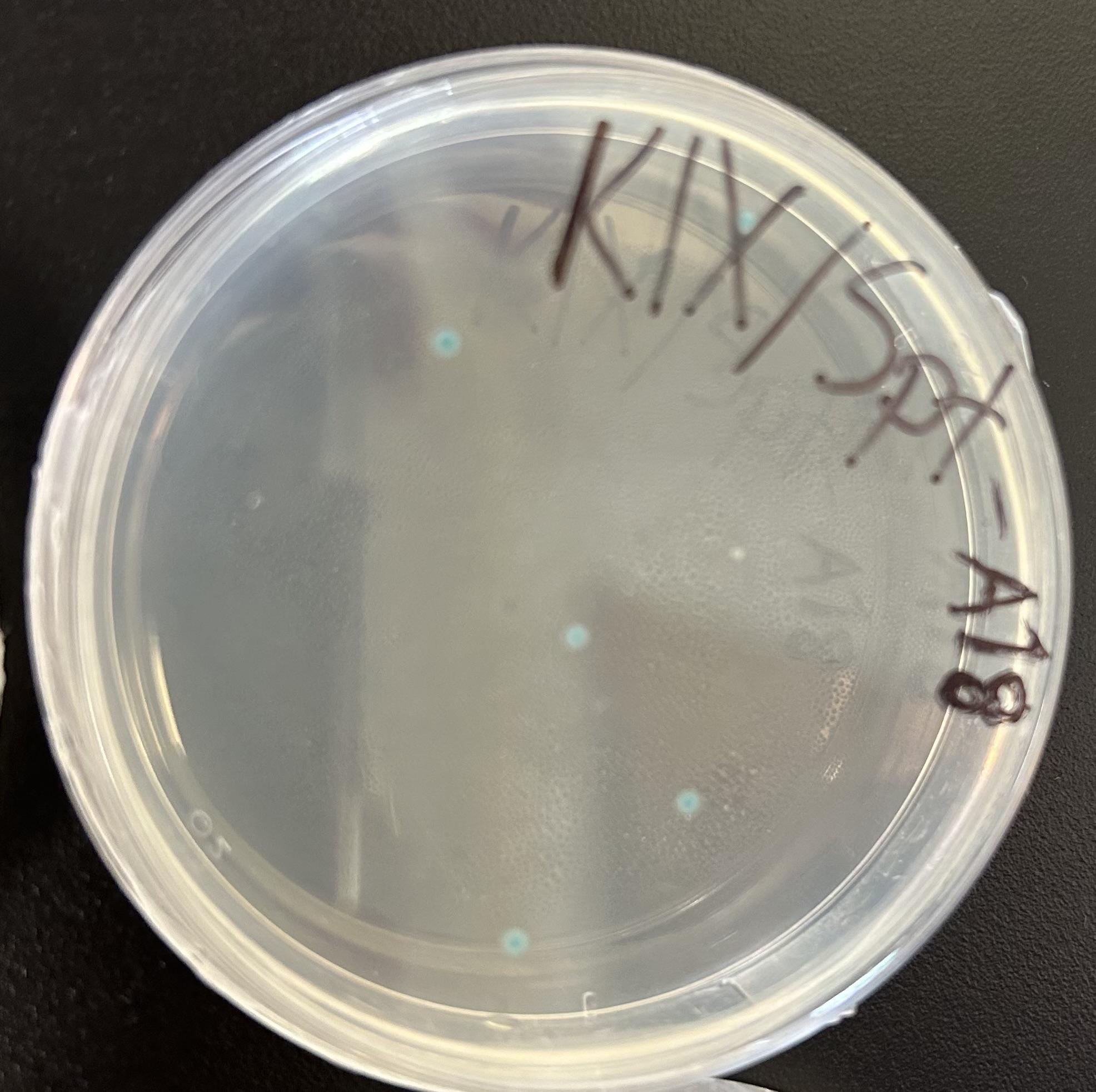 Results
A - Active lacz gene
B - Dead bacteria
C - Active lacz gene
D - Inactive lacz gene
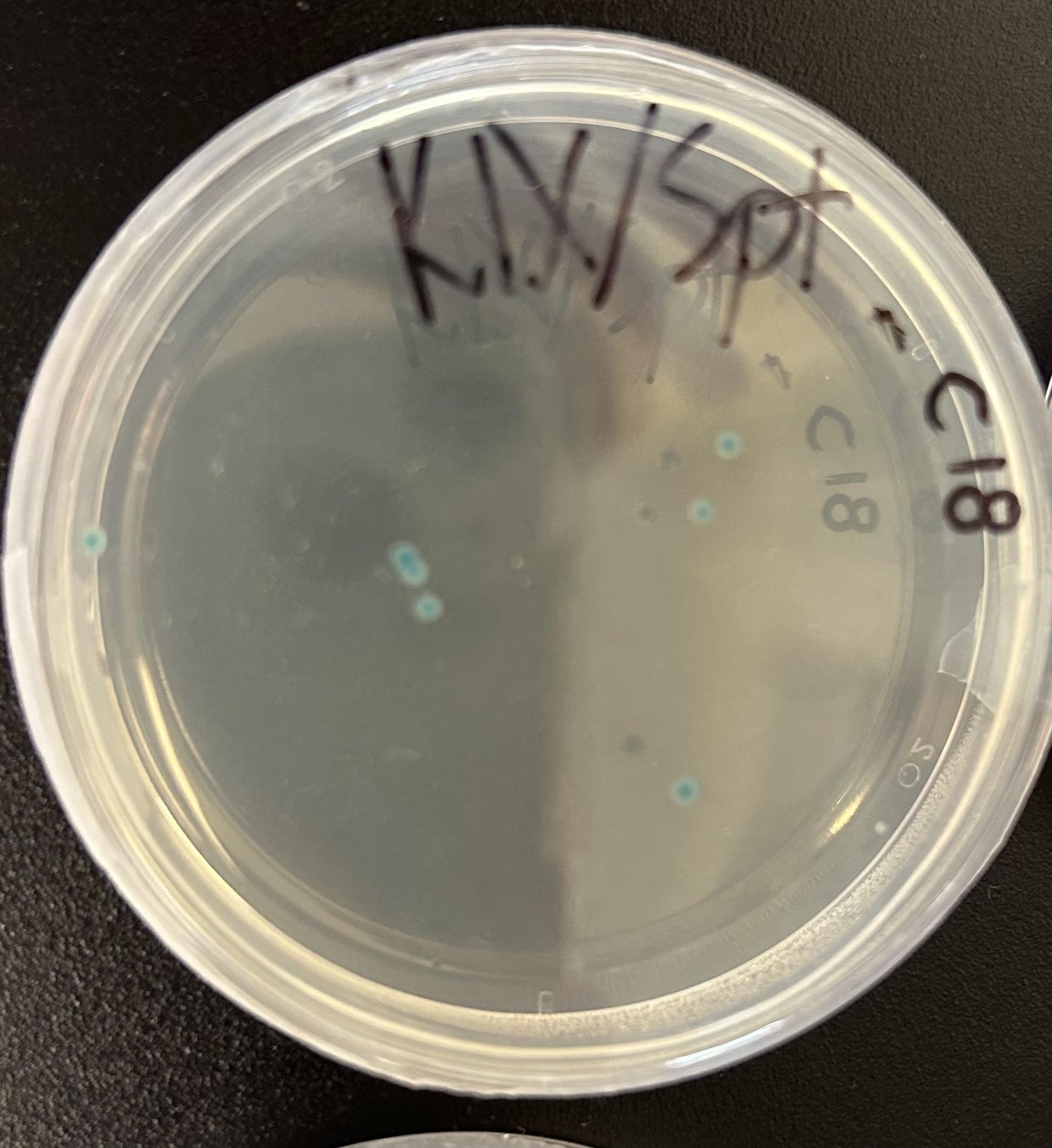 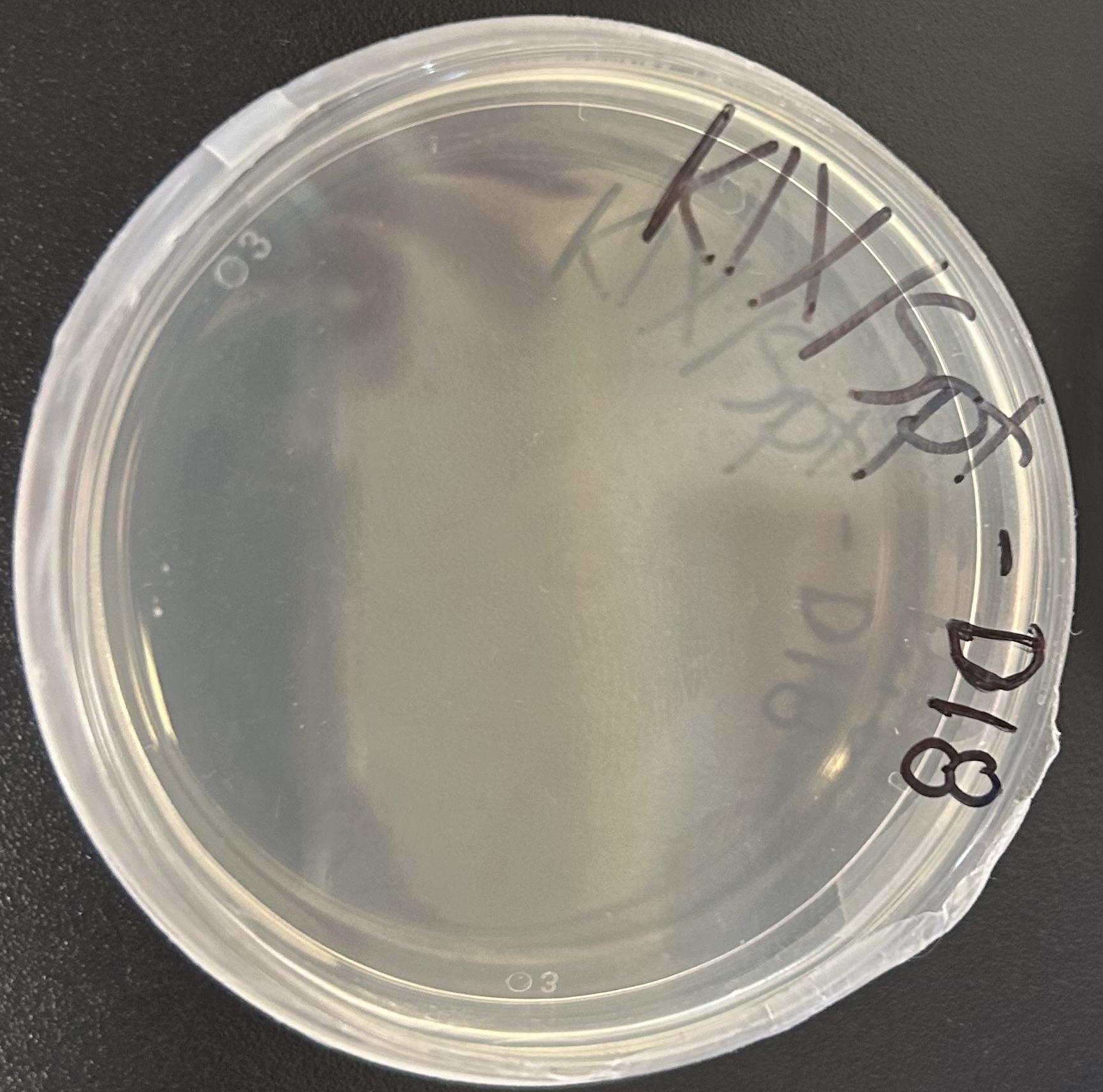 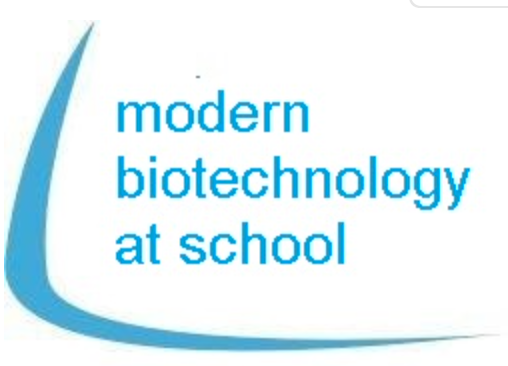 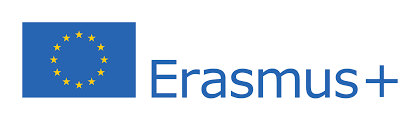 Evaluation of 1. experiment
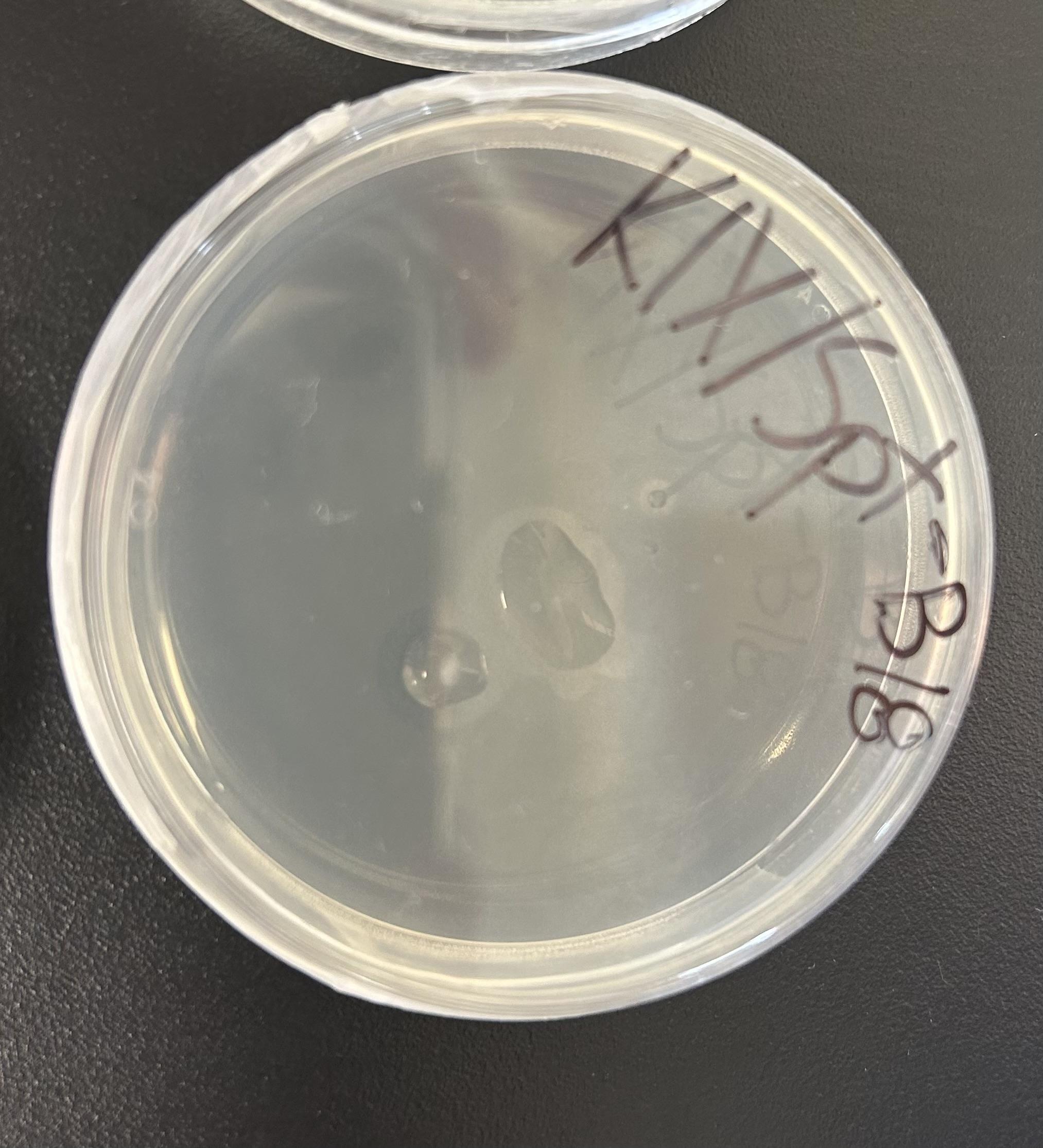 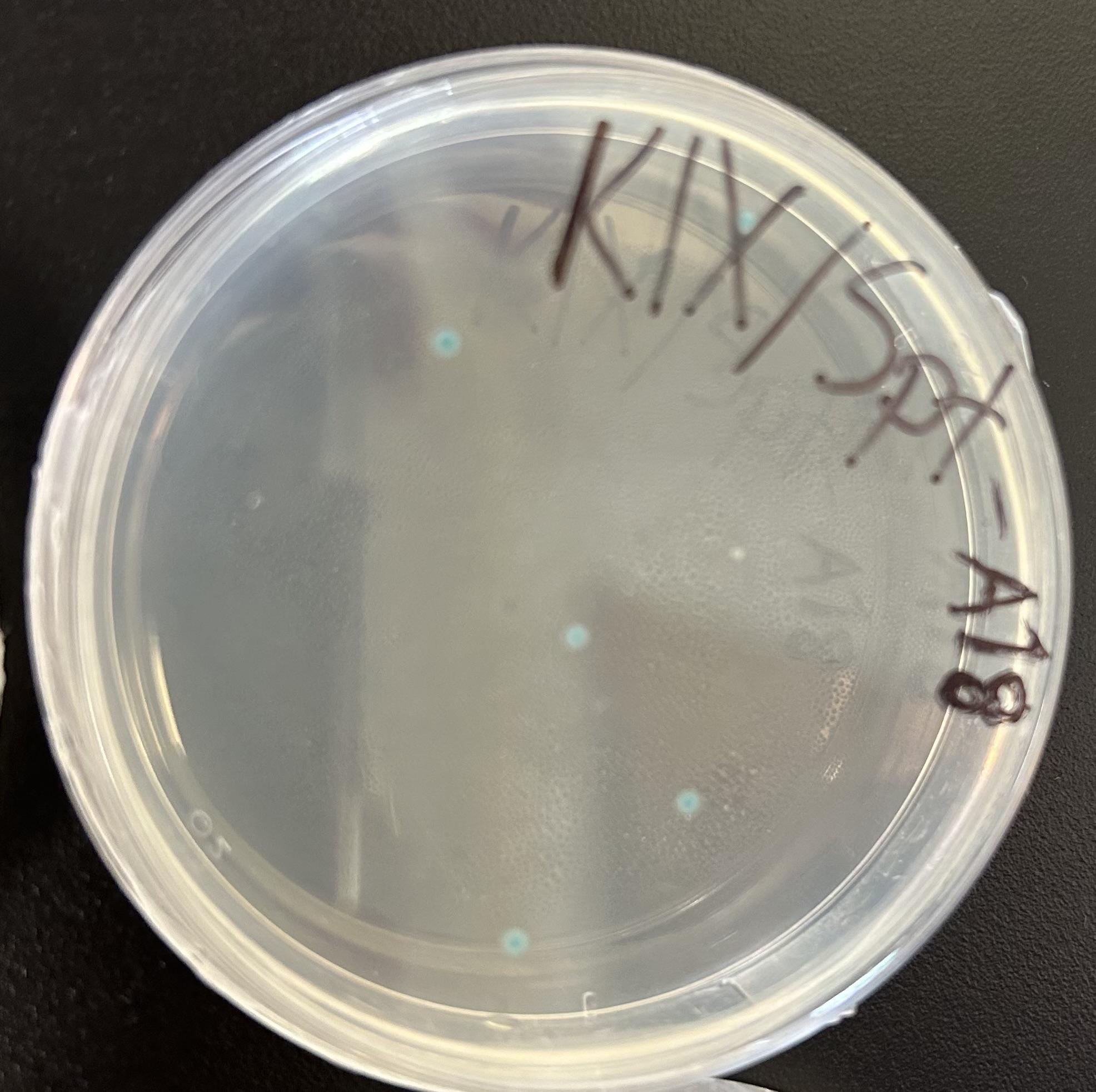 Conclusion
A –wild type bacteria
No cut made

B – dead bacteria
Cut was made, inactive HDR

C – wild type bacteria
No cut made

D – white bacteria
Repaired cut
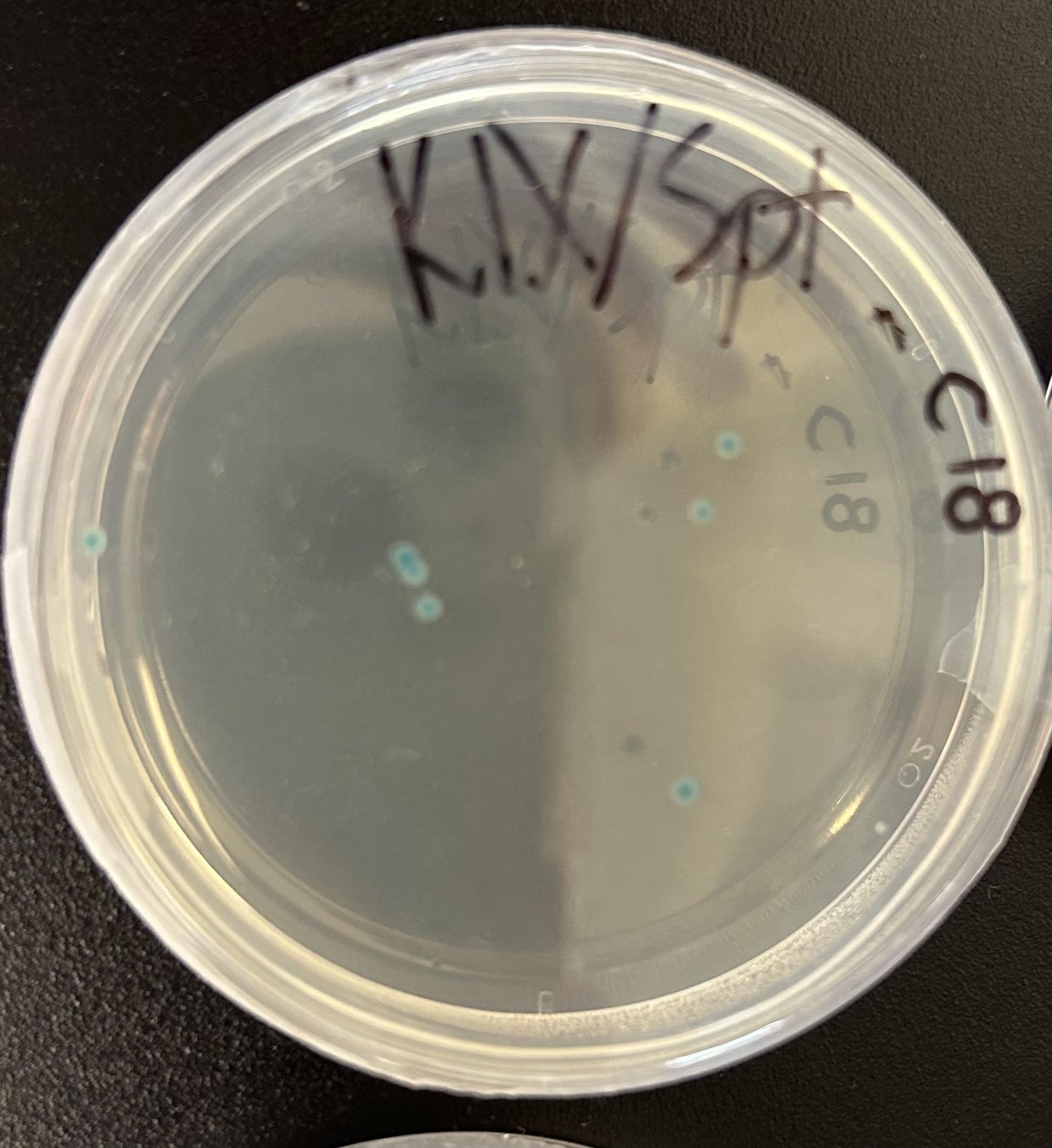 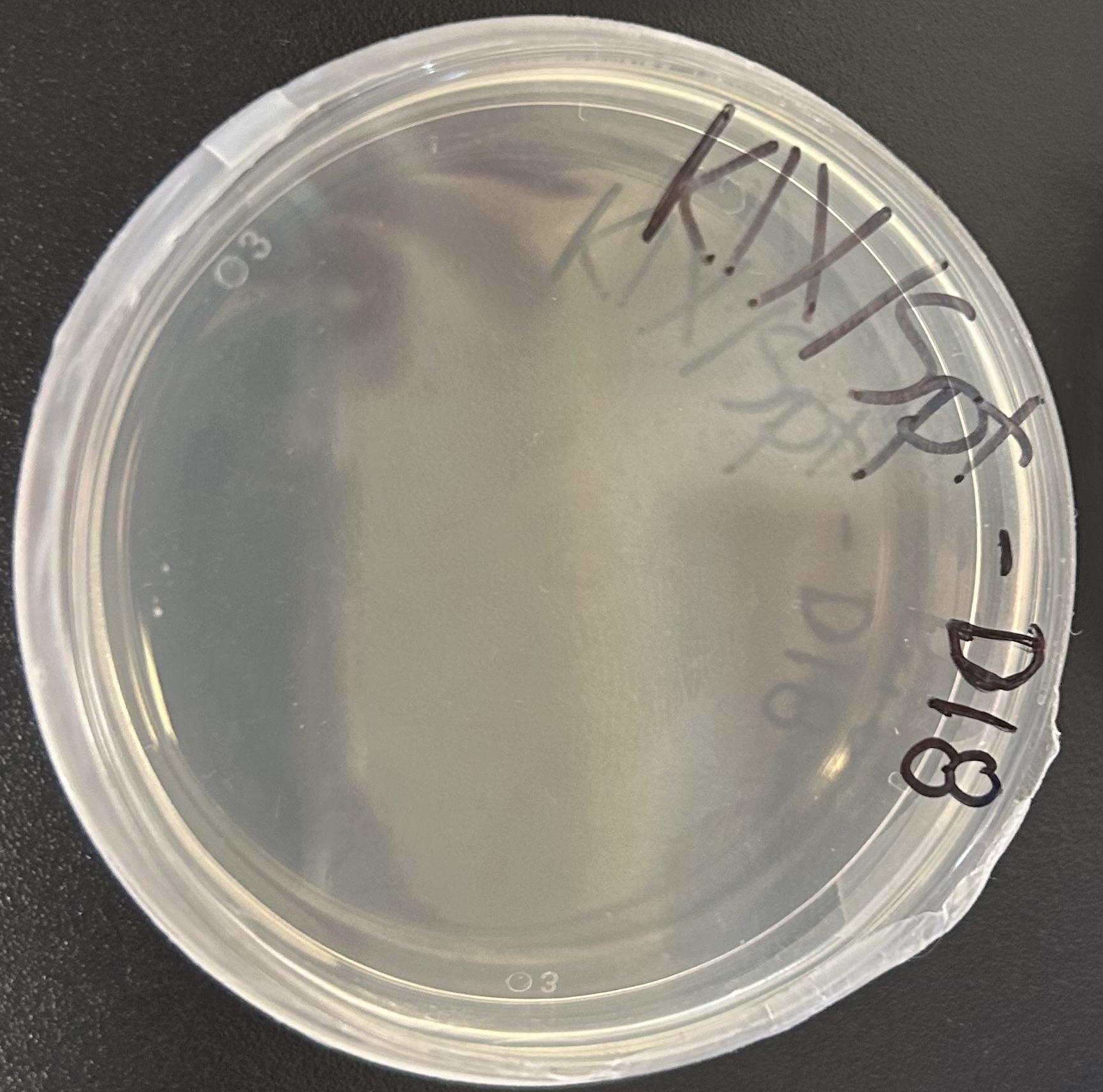 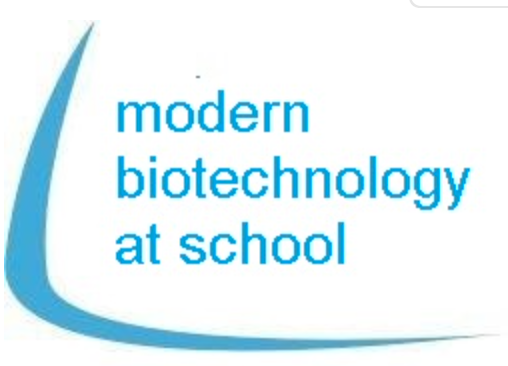 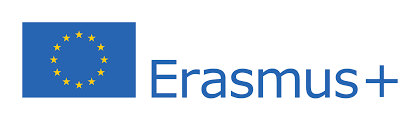 Evaluation of 2. experiment
Observation
S    C    D    C+
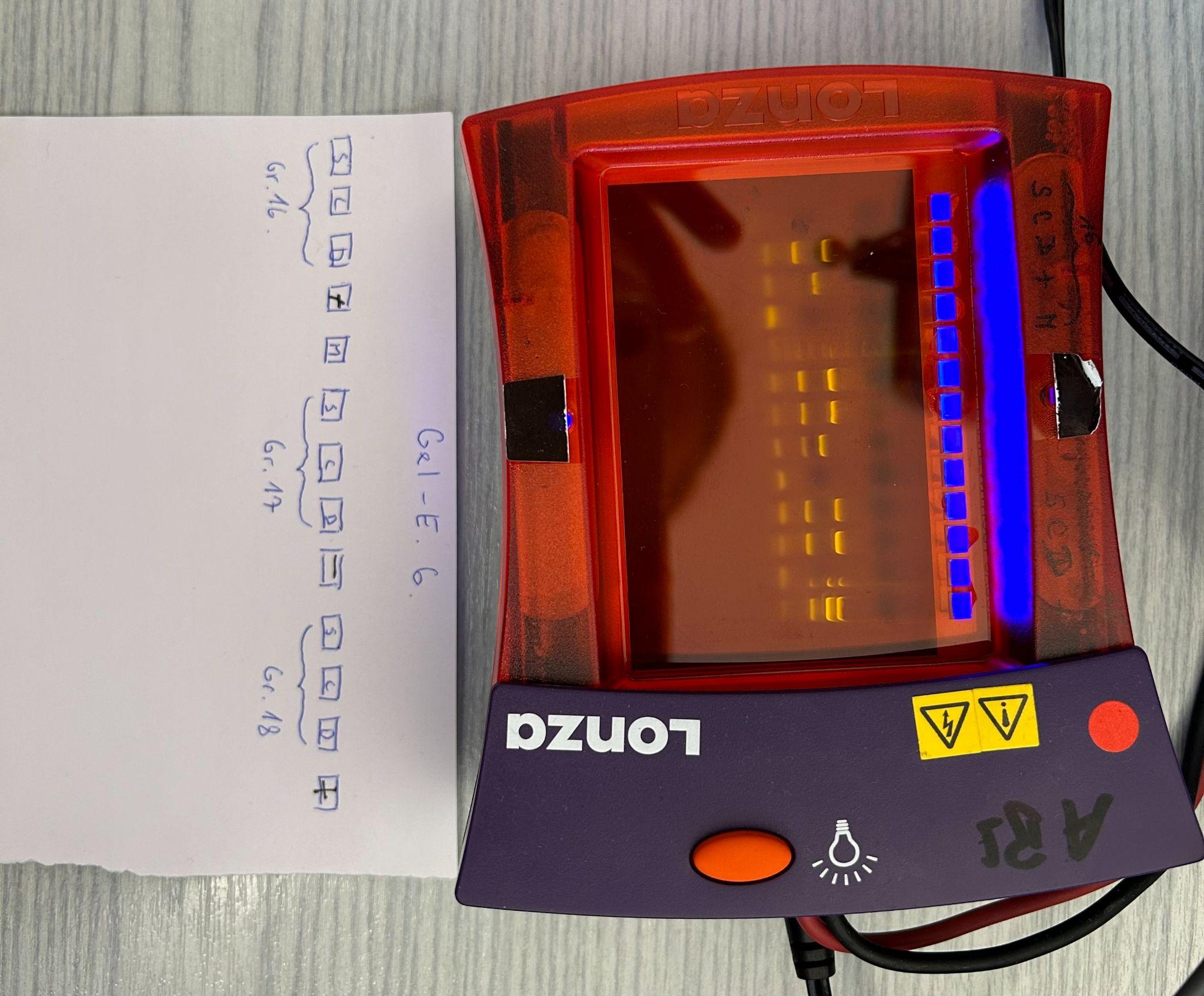 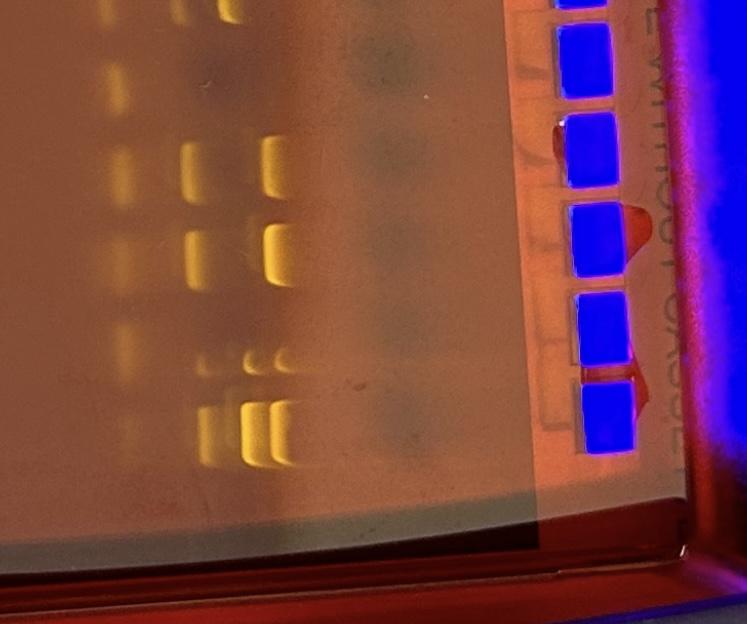 S- Three bands of DNA
C-  Three bands of DNA
D- Four bands of DNA
(C+)- Four bands of DNA

(D and C+ got mixed.)
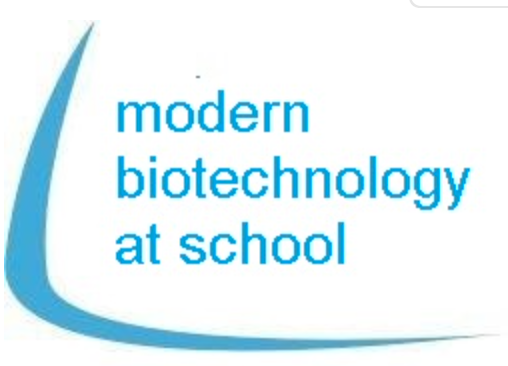 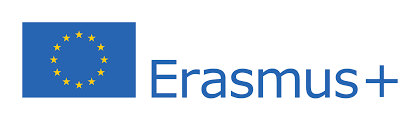 Evaluation of 2. experiment
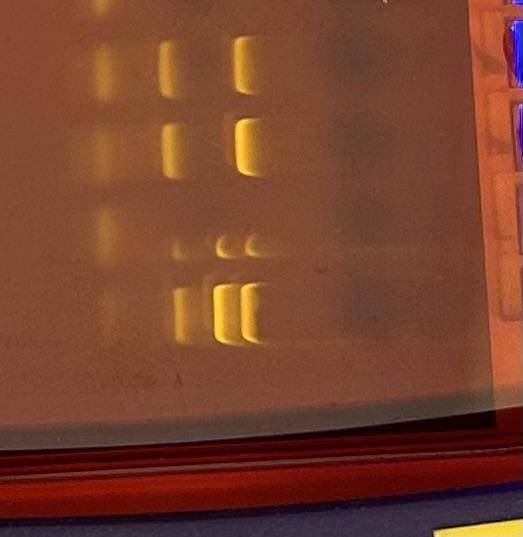 Result
S    C    D    C+
D- Band 1-1100bp
     Band 2-650bp
     Band 3-350bp
     Band 4-15-25bp

(C+)- Band1-1100bp
         Band 2-650bp
         Band 3-350bp
         Band 4-15-25bp
S- Band 1-1100 bp
     Band 2-350 bp
     Band 3-15-25 bp


C- Band 1- 1100 bp
     Band 2- 350bp
     Band 3- 15-25bp
S      C         D      C+
1100bp
650bp
350bp

15-25bp
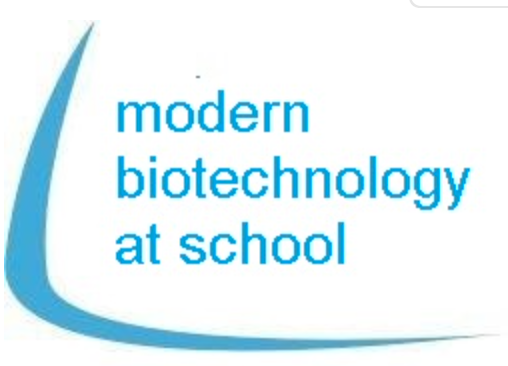 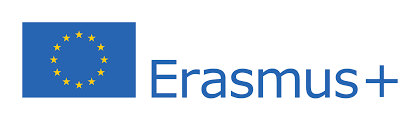 Evaluation of 2. experiment
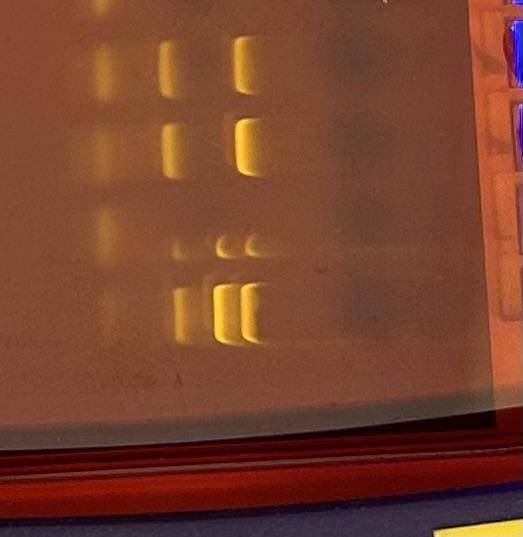 Conclusion
S    C    D    C+
S- 1100 bp
Wild type bacteria
C- 1100 bp
Wild type bacteria
D- 1100 bps, 650 bp
Both wild and edited DNA
(C+)- 1100 bps ,650 bp
Both wild and edited DNA

(D got contaminated by C+ DNA, that is why it appears that it contains DNA from both edited and unedited bacteria)
1100bp
650bp
350bp

15-25bp
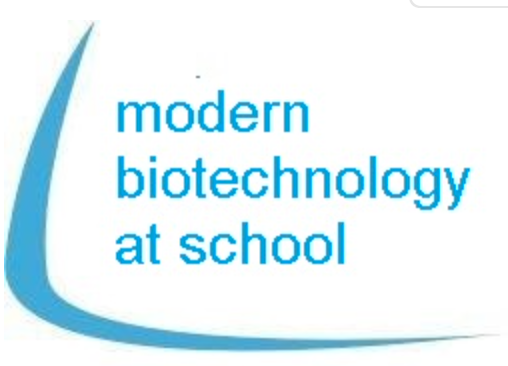 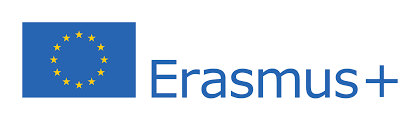 Summary of experiments E1-E2
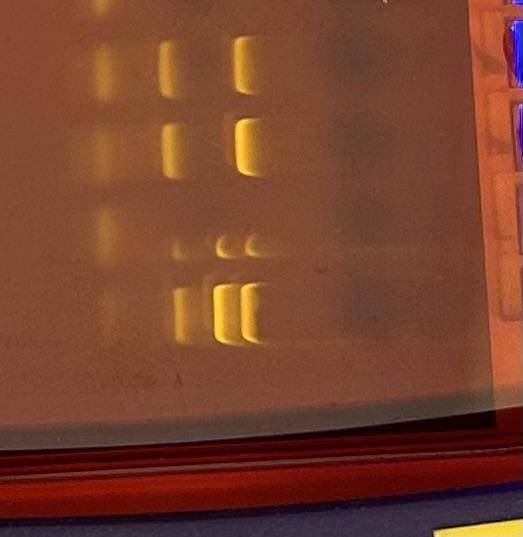 A/S- Unedited colonies 
Blue color
1100 bp

B- No colonies

C- Unedited colonies
Blue color
1100bp

D- Edited colonies
White color
650bp (/1100bp because of the contamination)
S    C    D    C+
1100bp
650bp
350bp

15-25bp
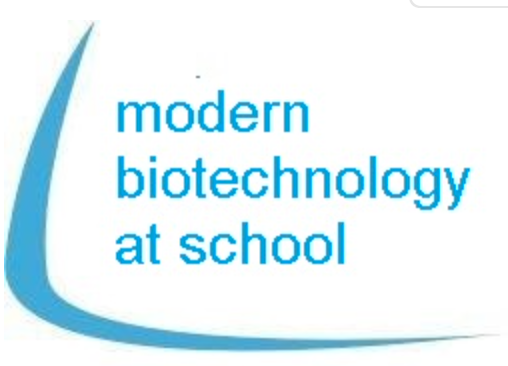 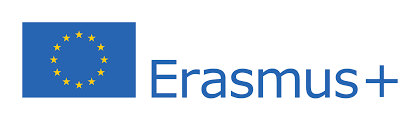